DIGITAL ROADSIDE
Auckland
Sandringham Rd - Eden Park
PANEL ID: AUCKLED01
Orientation:Physical Size:Daily Visuals:Animation:
145°12 x 3m36,806No
8 seconds61920 x 4800500-2459
Ad Duration:Ads in Loop:Pixel Size:Operating Hours:
This digital screen is located directly opposite Eden Park and adjacent to Kingsland train station. The high-profile site is ideal to reach sports fans attending rugby and cricket games as well as train commuters and vehicular audiences which bottleneck through this traffic light-controlled part of Sandringham Rd. This location is a standout for audiences that visit Electronics Stores, Telco Stores Travel Agents, QSR and more (LANDMARKS ID).
Find on Google Maps
Find on Google Maps
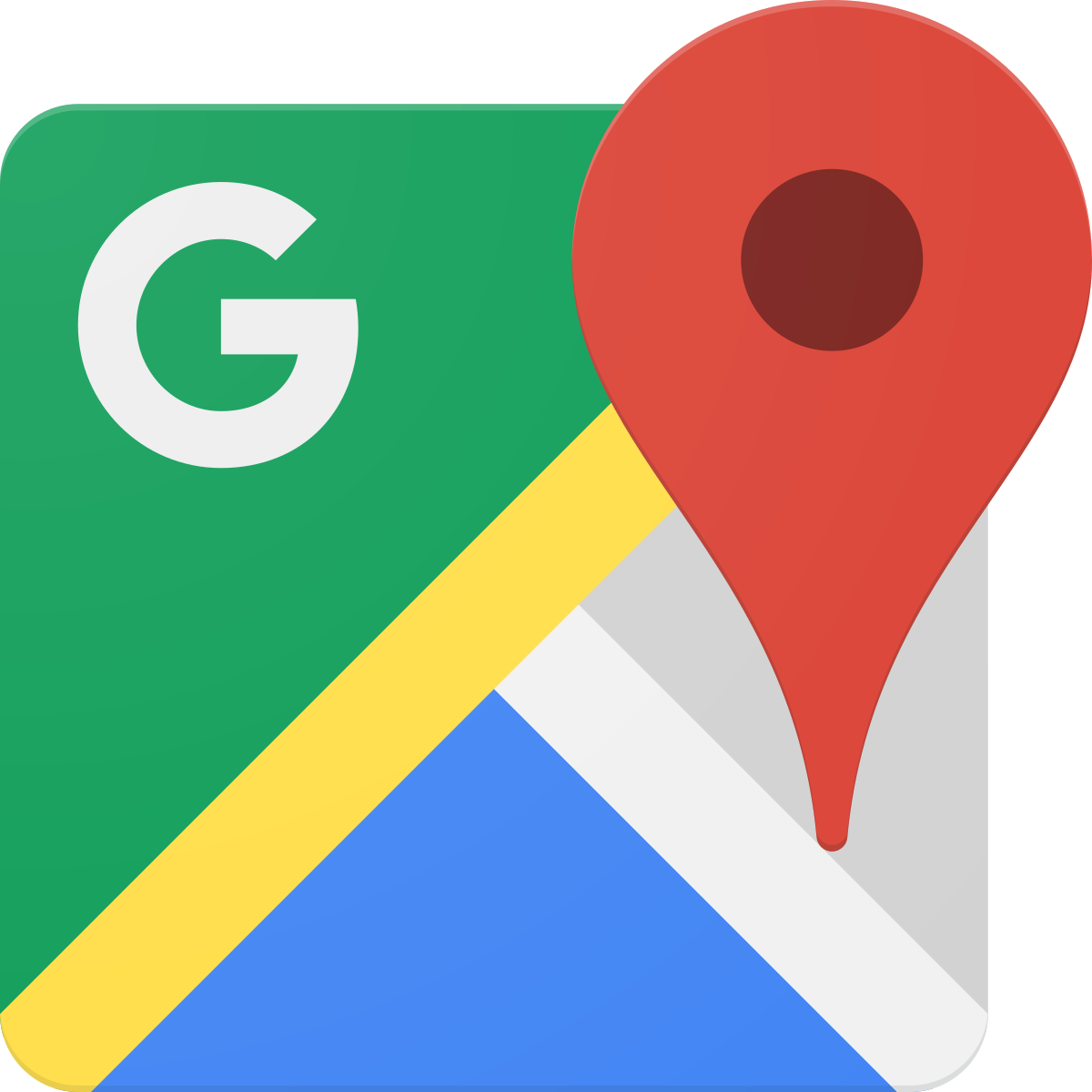 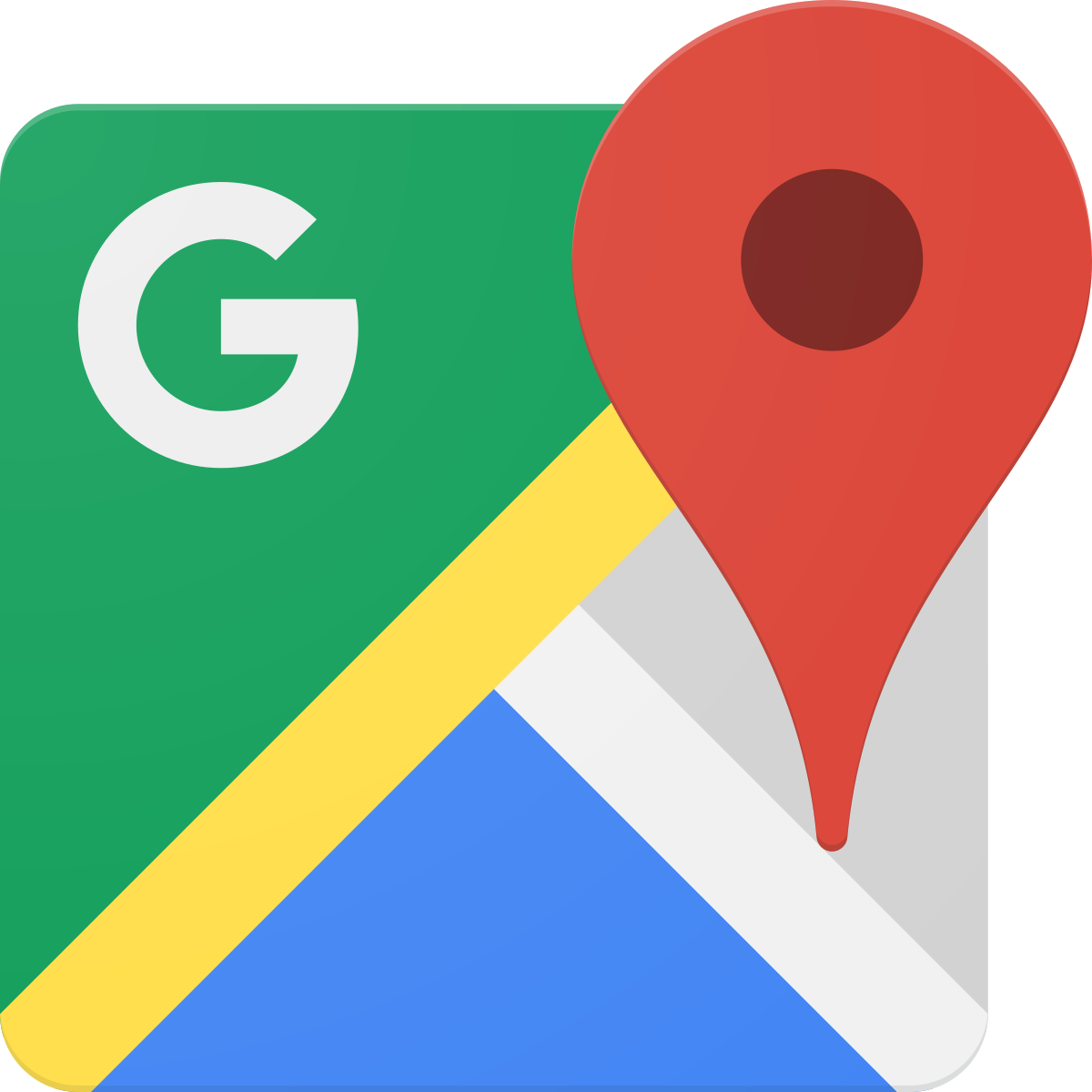